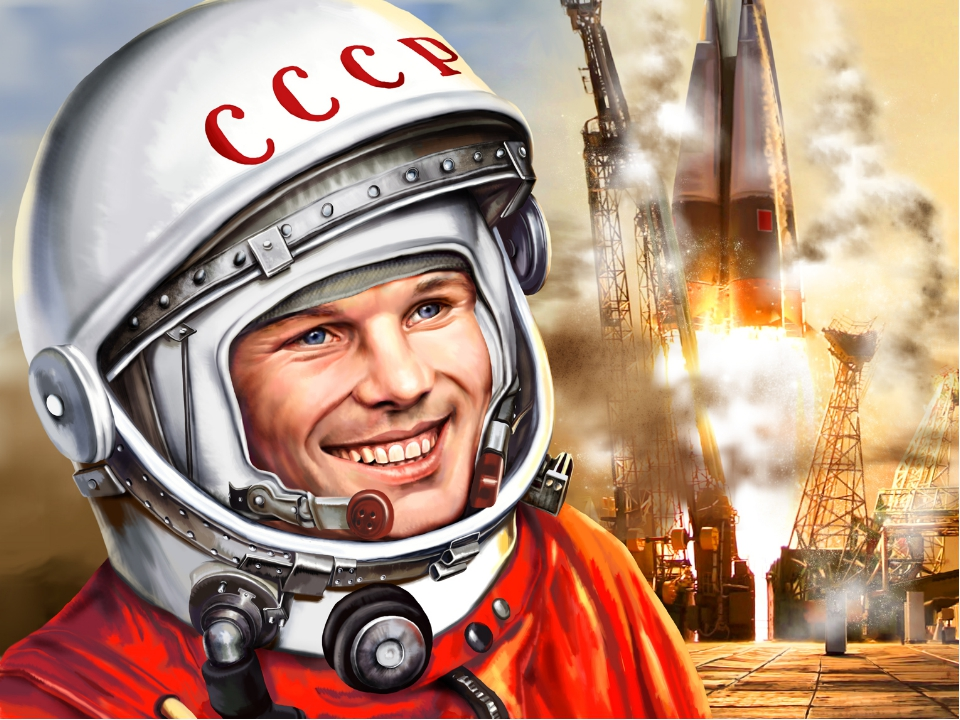 Проект на тему: 
«Герои Земли русской»
Юрий Гагарин

Подготовила воспитатель: Архипова Т.А.
Актуальность проекта
 
В связи с утратой нашим обществом традиционного российского патриотического сознания, очевидна неотложность решения острейших проблем воспитания патриотизма в работе с детьми дошкольного возраста. В настоящее время эта работа актуальна и особенно трудна, требует большого такта и терпения, так как в молодых семьях вопросы воспитания патриотизма, гражданственности не считаются важными и, зачастую, вызывают лишь недоумение.
Необходимо серьезно задуматься над тем, как приобщить родителей к возрождению работы по формированию духовно-патриотических чувств детей, которые выражаются в соответствующих поступках и поведении- знании героев нашей страны и их заслуг перед отечеством.
Цель проекта
Продолжать расширять представления о героях космоса, о первом космонавте Юрии Гагарине, о трудной и почетной профессии космонавта посредством организации тематической недели.
Задачи проекта
1.Воспитывать любовь к Родине, желание прославлять её своими героическими делами, вызвать чувство гордости за своих соотечественников, повлиявших на ход истории, служивших Родине, за успехи своей Родины в области развития космической науки и техники;
2.Формировать восприятие целостной картины мира, расширять кругозор детей; познакомить с именами героев космоса, их подвигами, с историей развития космонавтики;
3.Приобщать к словесному искусству, развивать художественное восприятие и эстетический вкус, знакомить с литературными и музыкальными произведениями, связанные с темой проекта.
Беседа на тему: «Герои земли русской»
Гагарин Юрий Алексеевич.
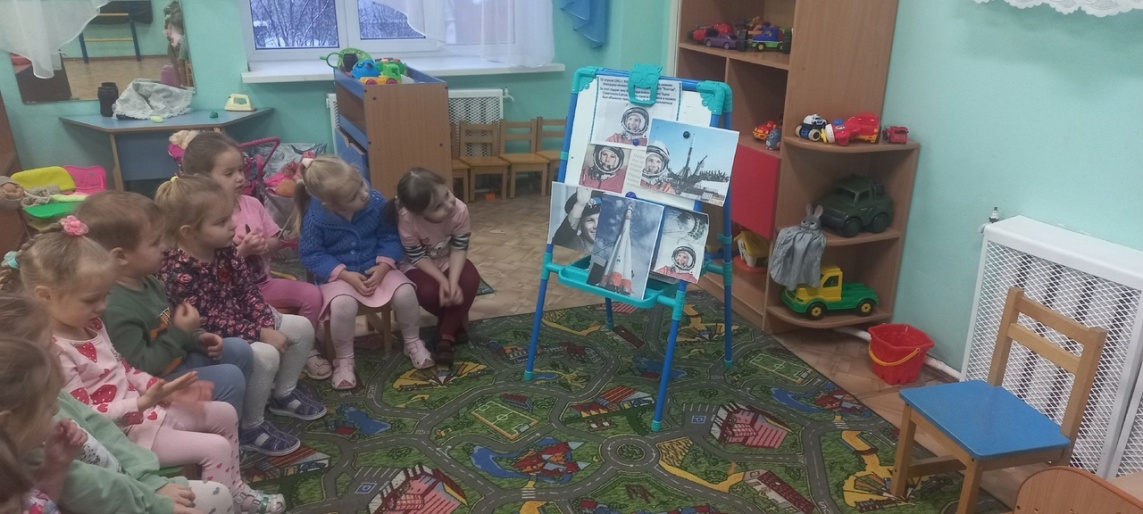 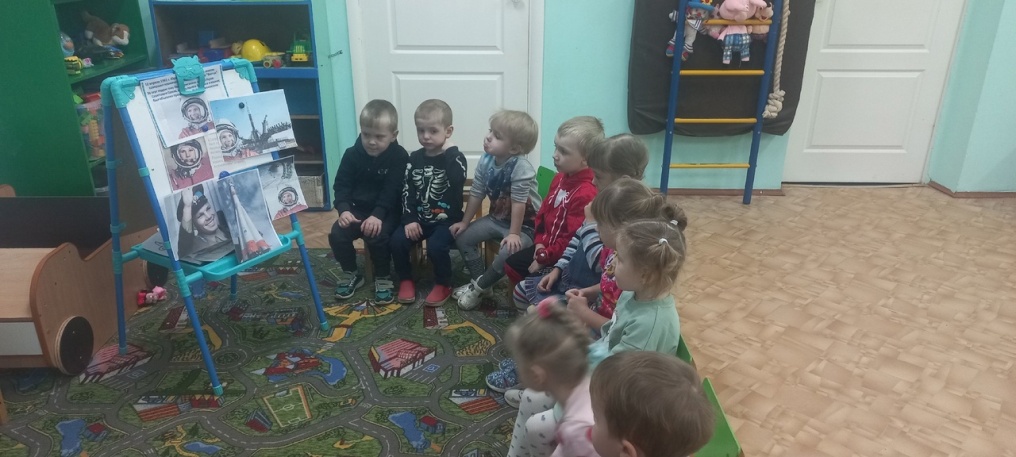 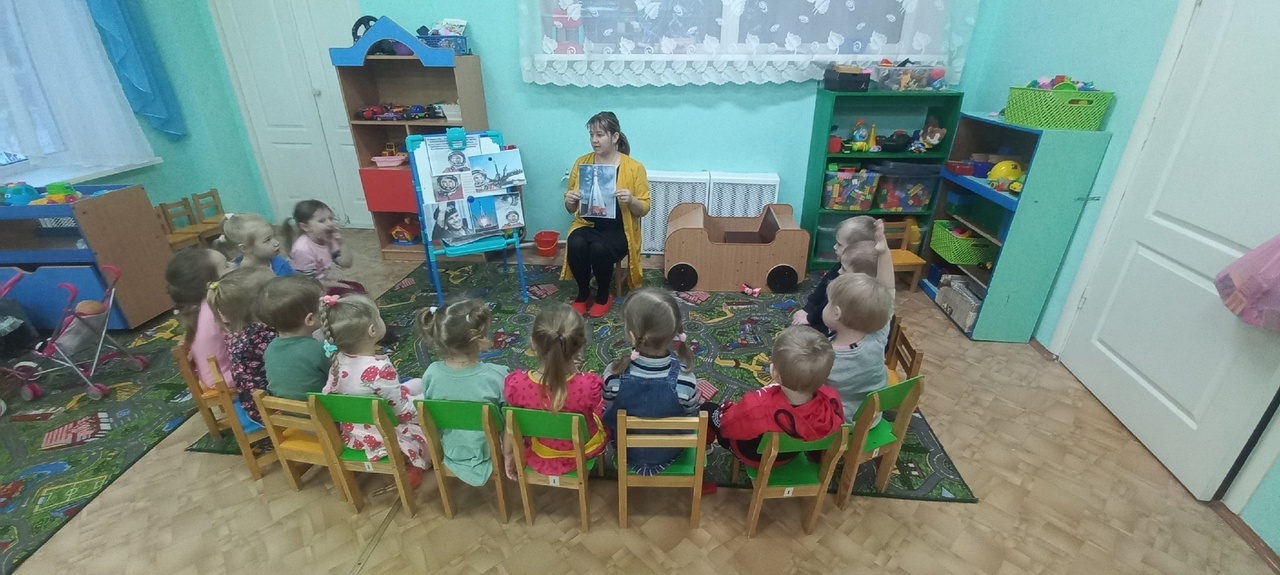 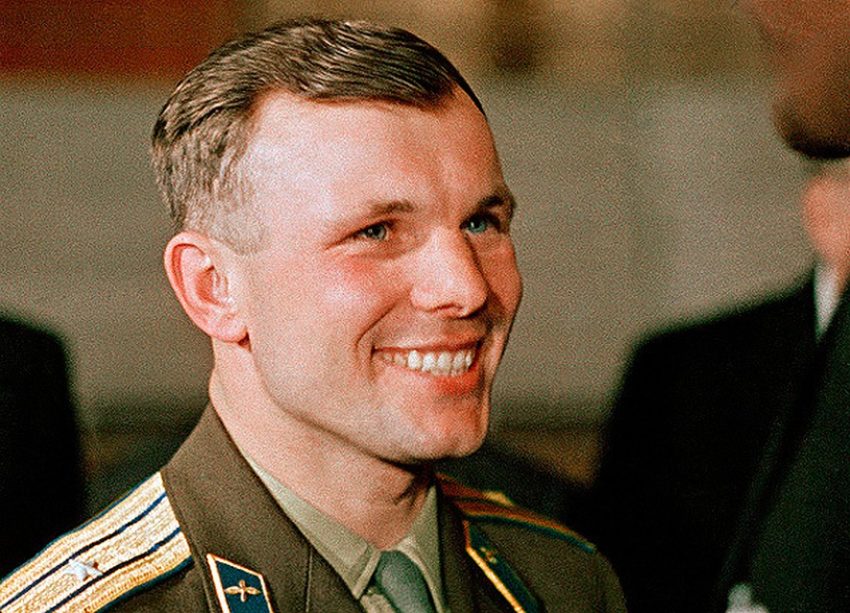 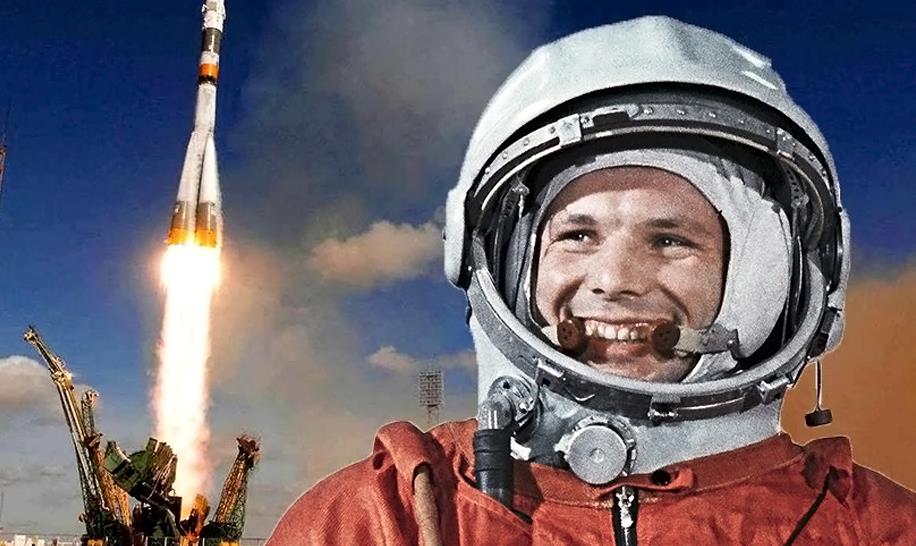 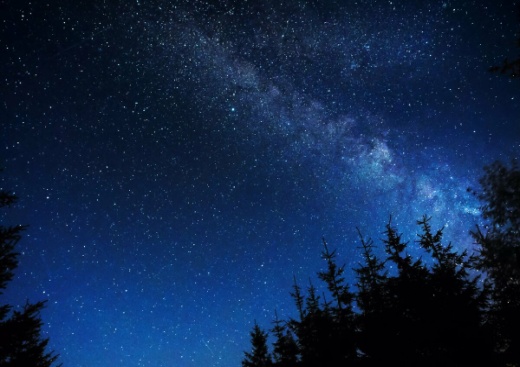 «Звездное небо»
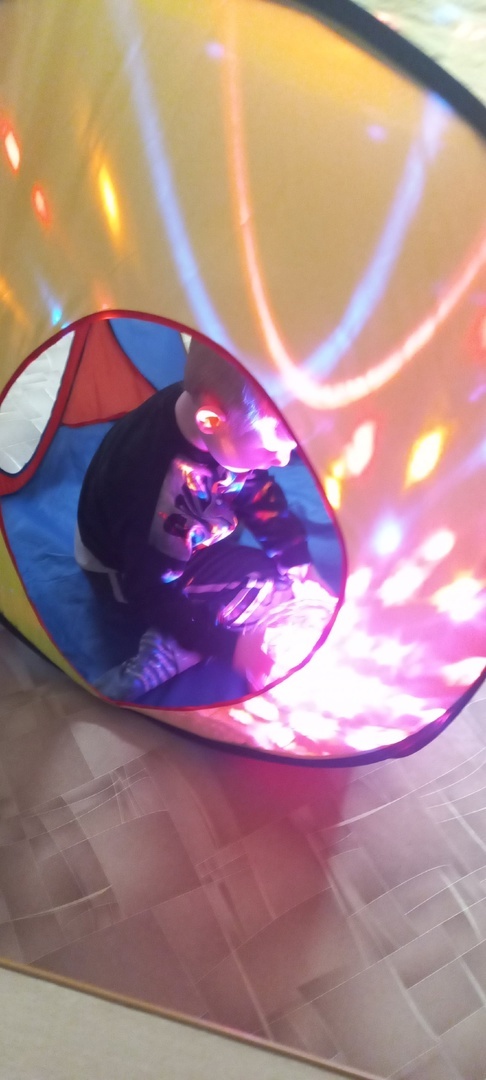 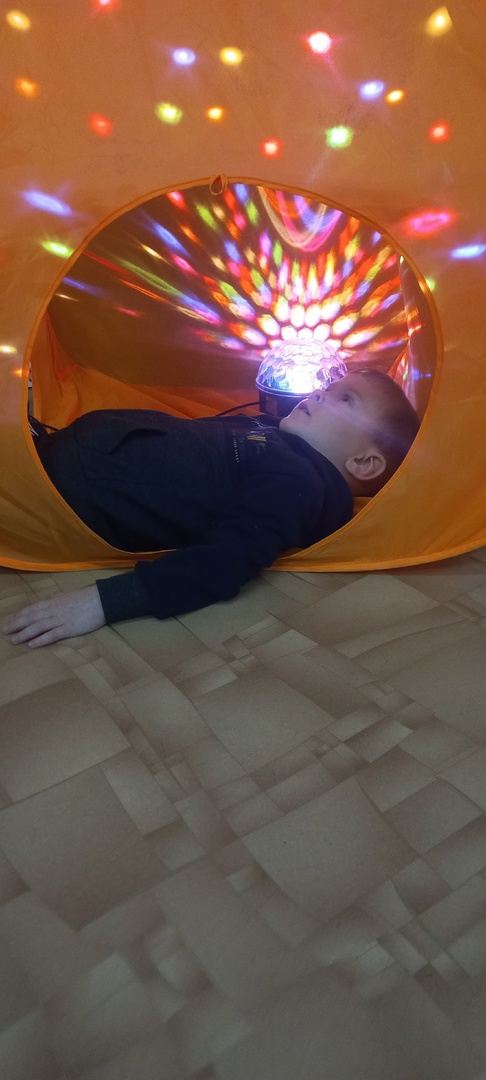 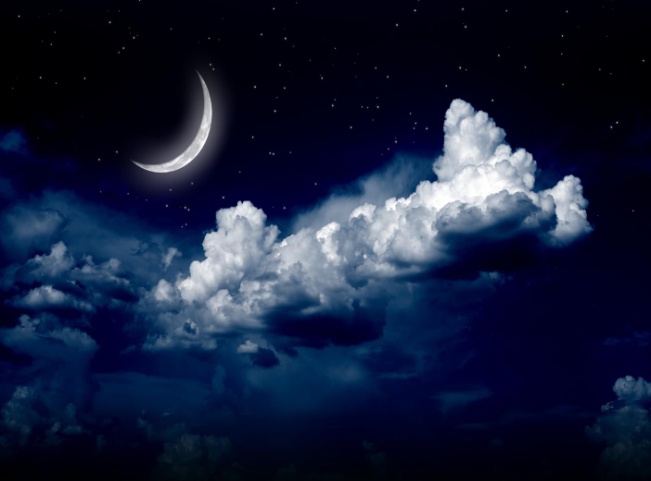 Лепка «Луна»
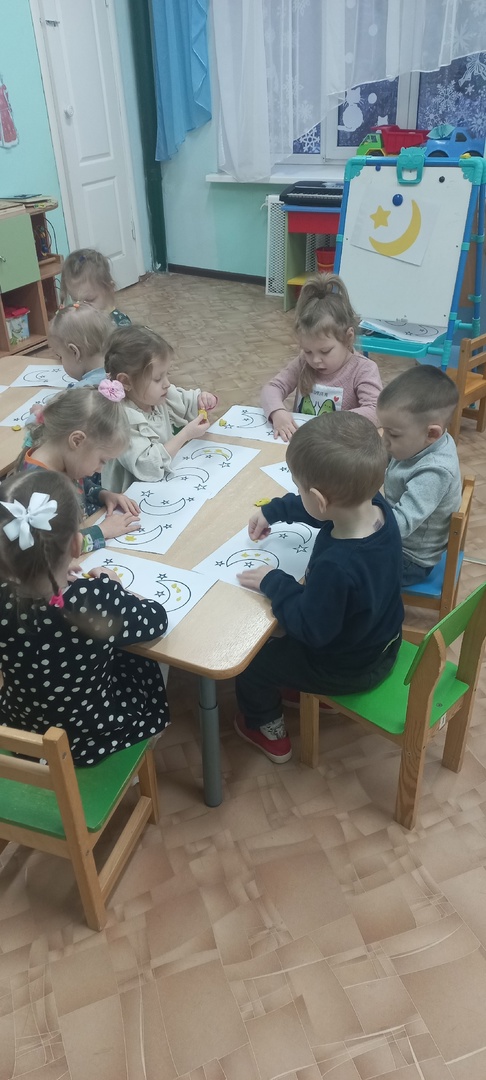 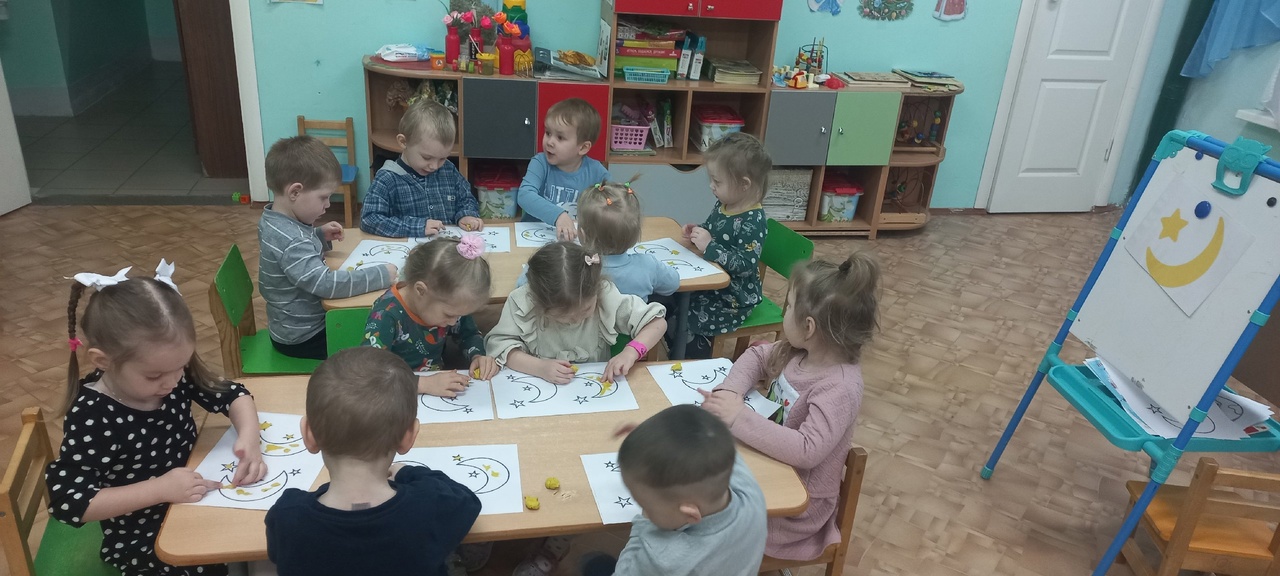 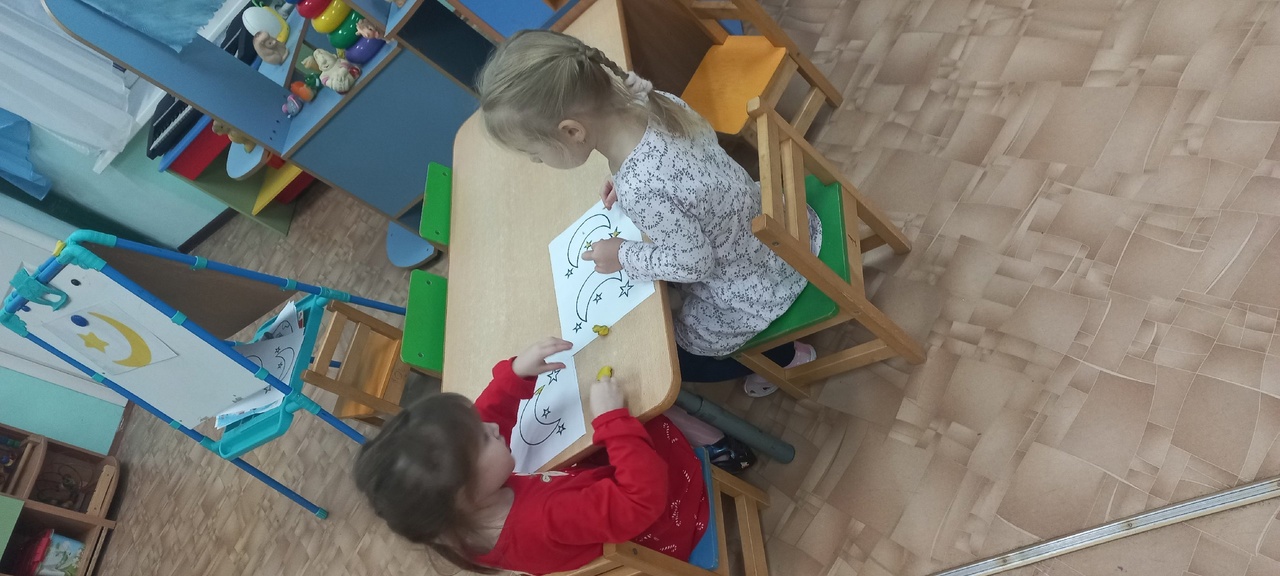 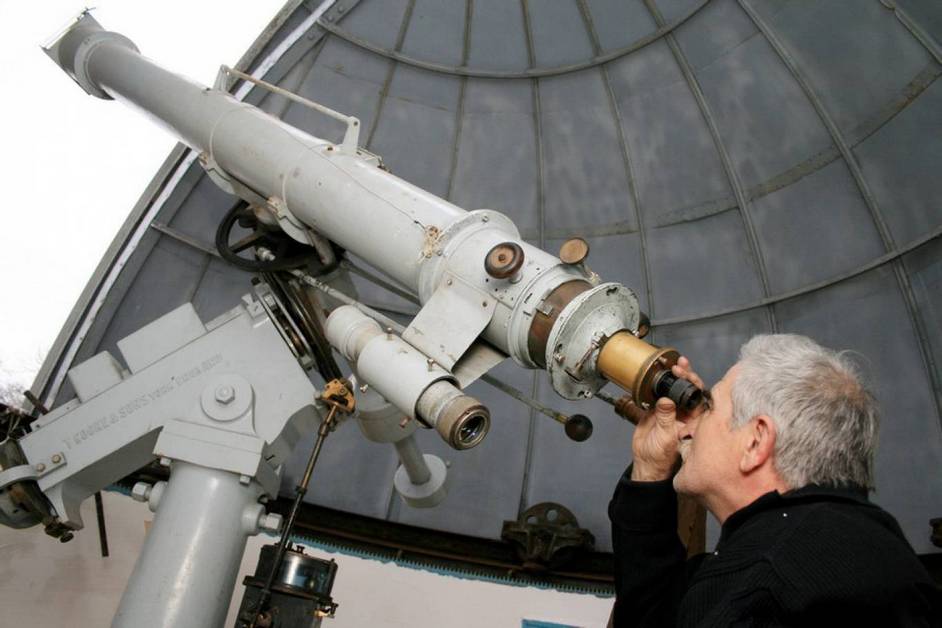 Рисование на тему «Космос»
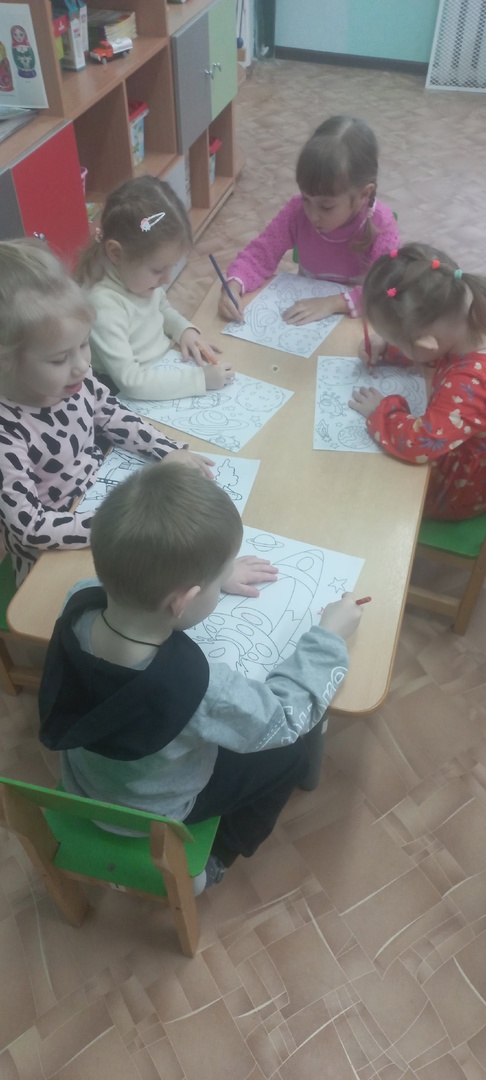 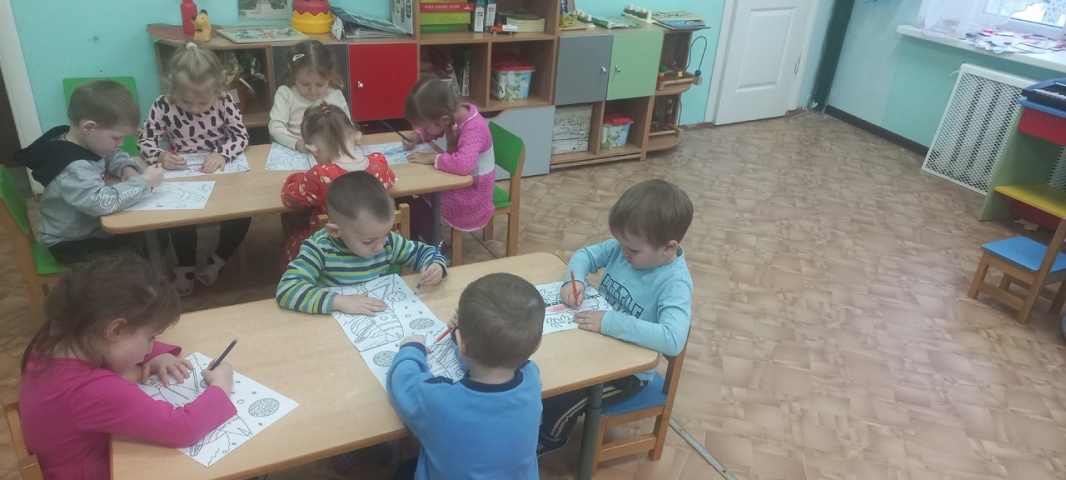 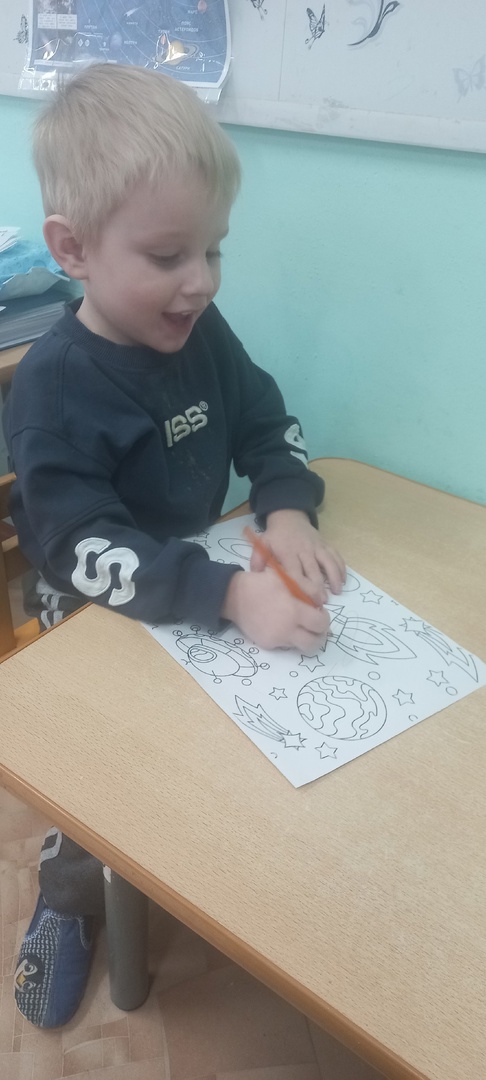 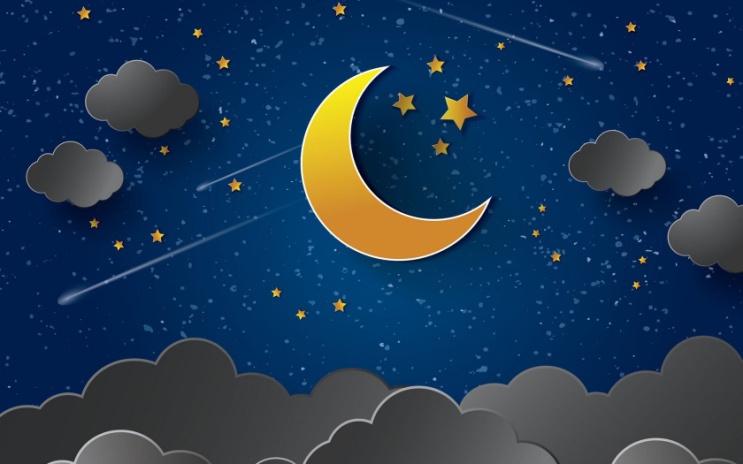 Дидактическая игра «Космос»
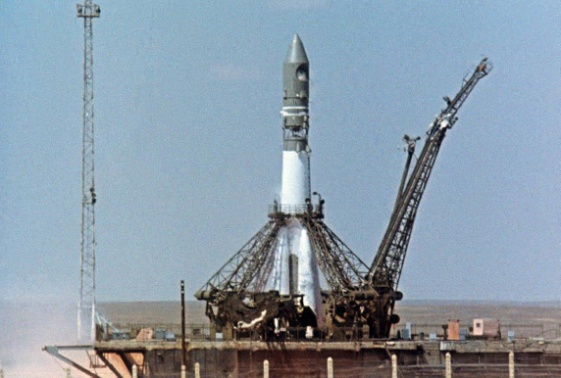 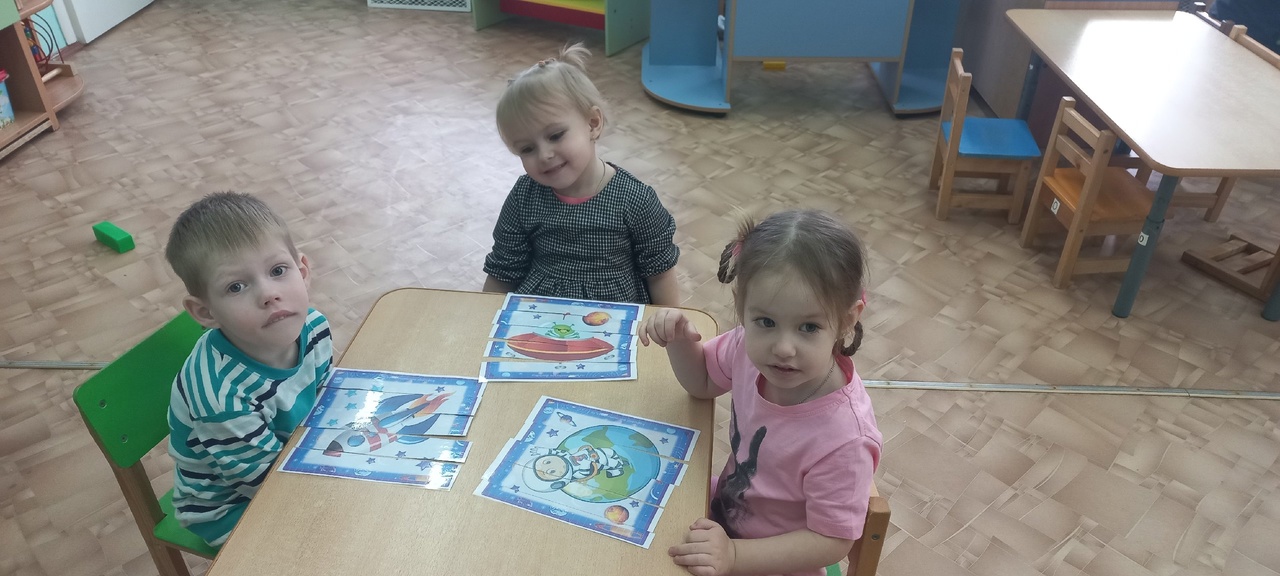 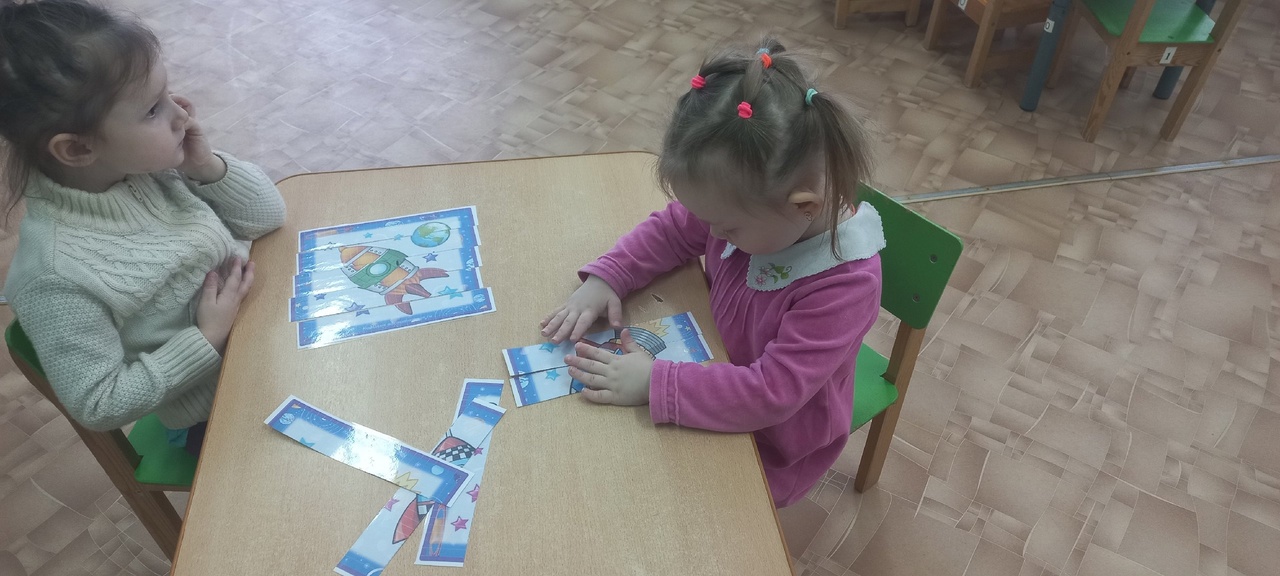 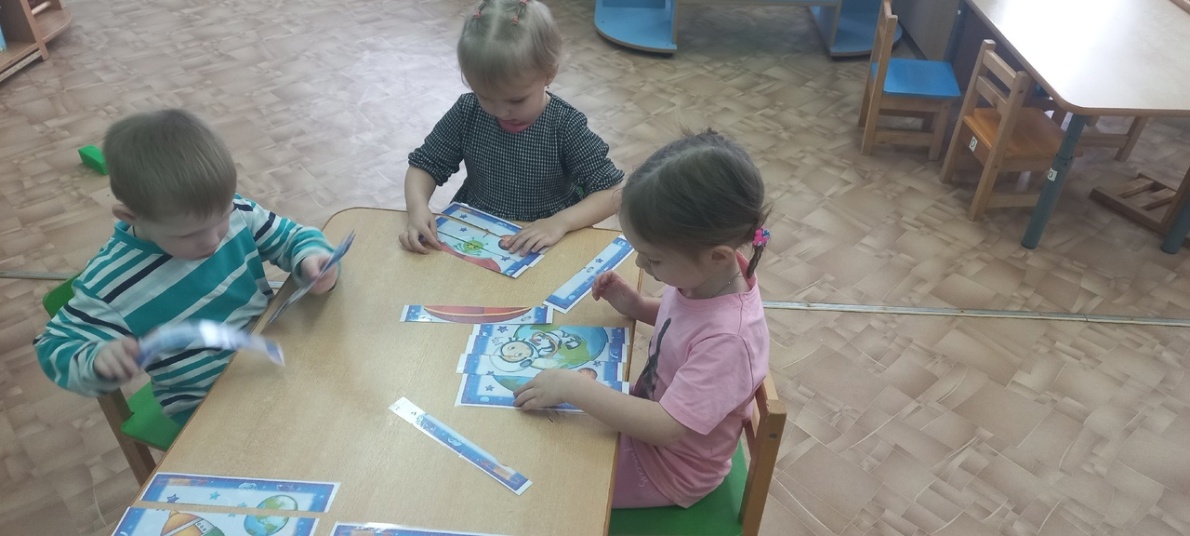 Коллективная работа «Полет в космос»
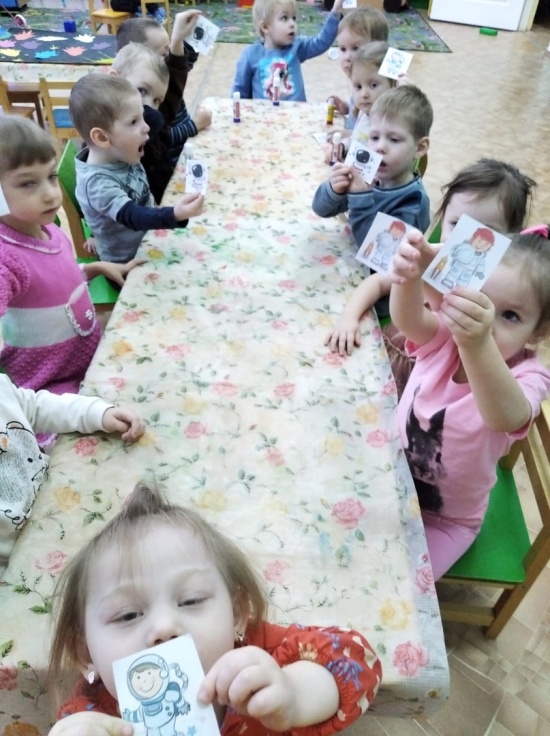 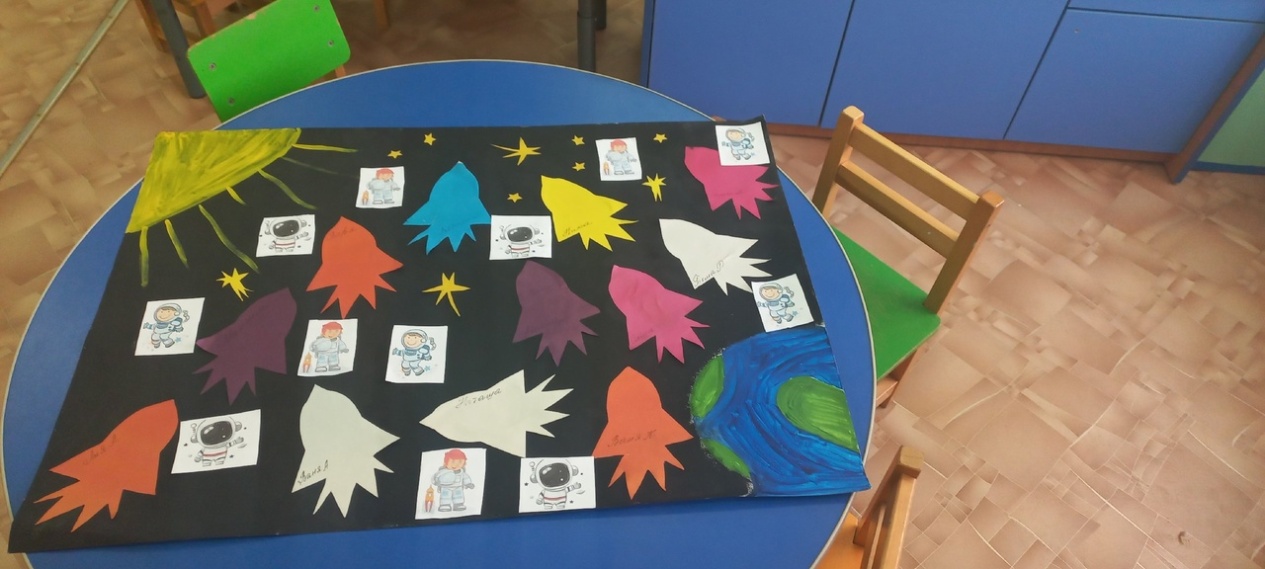 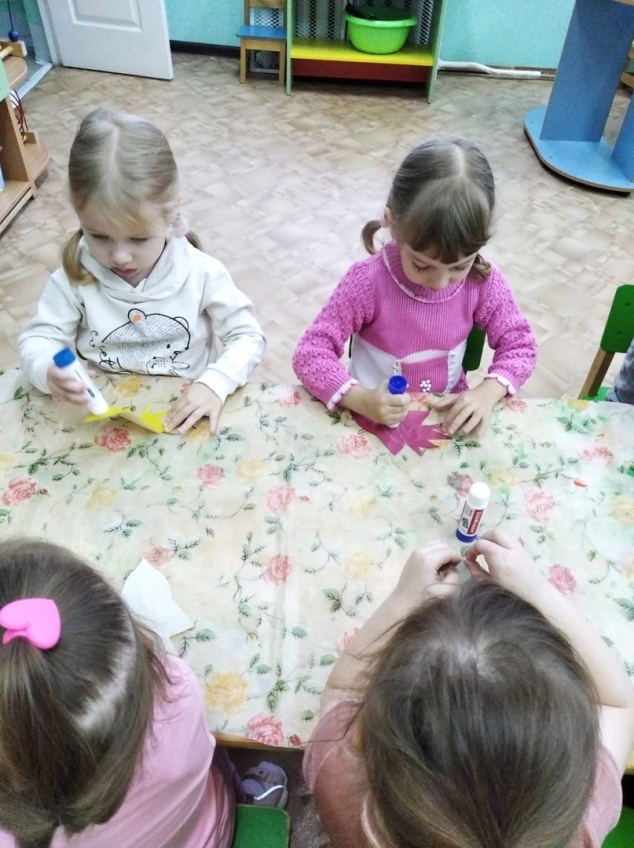 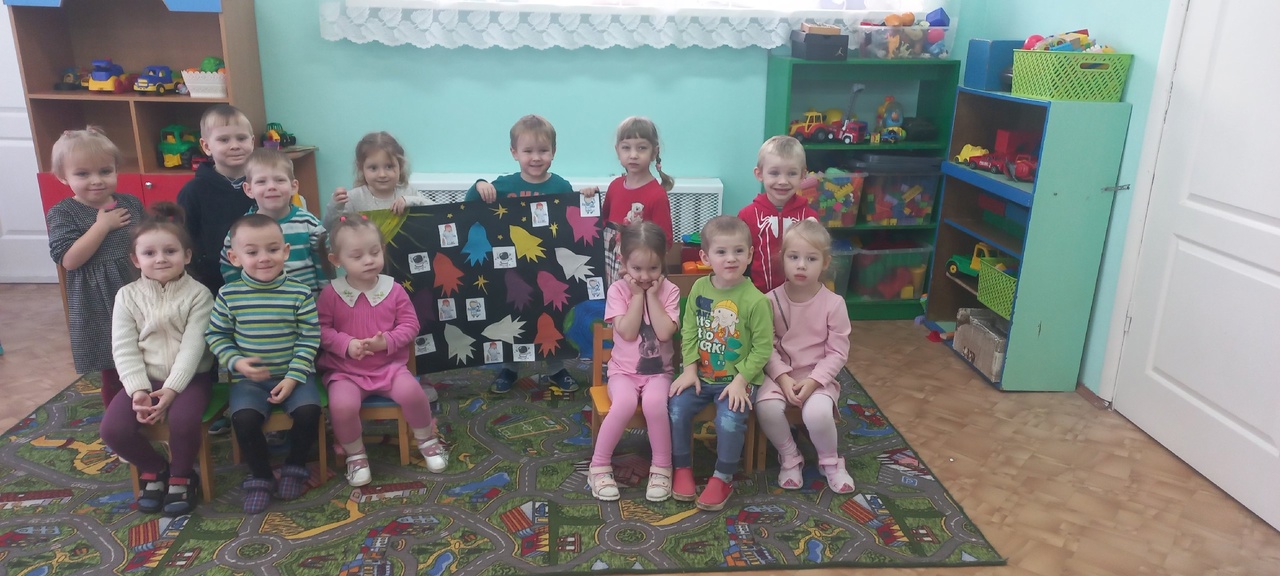 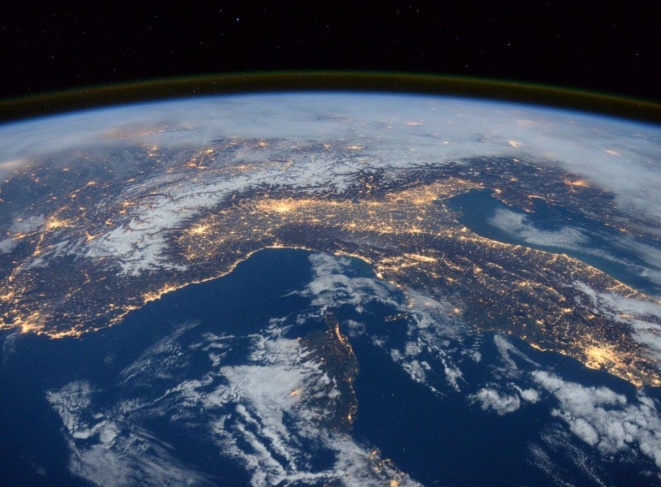 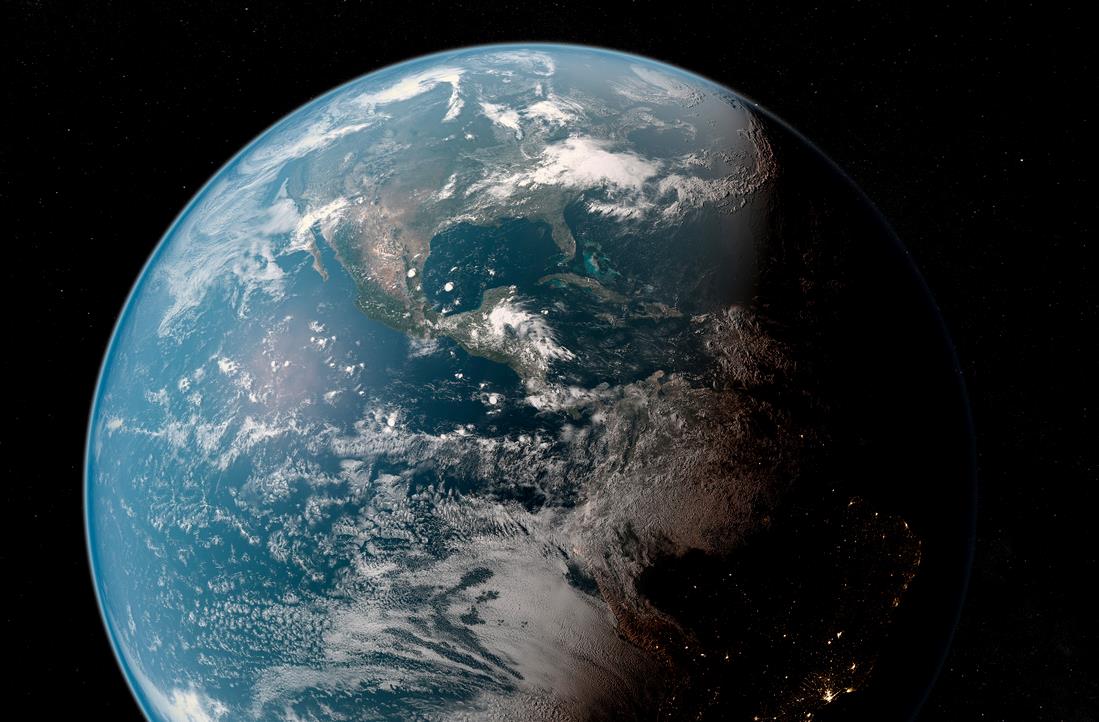 Игра «Полет в космос»
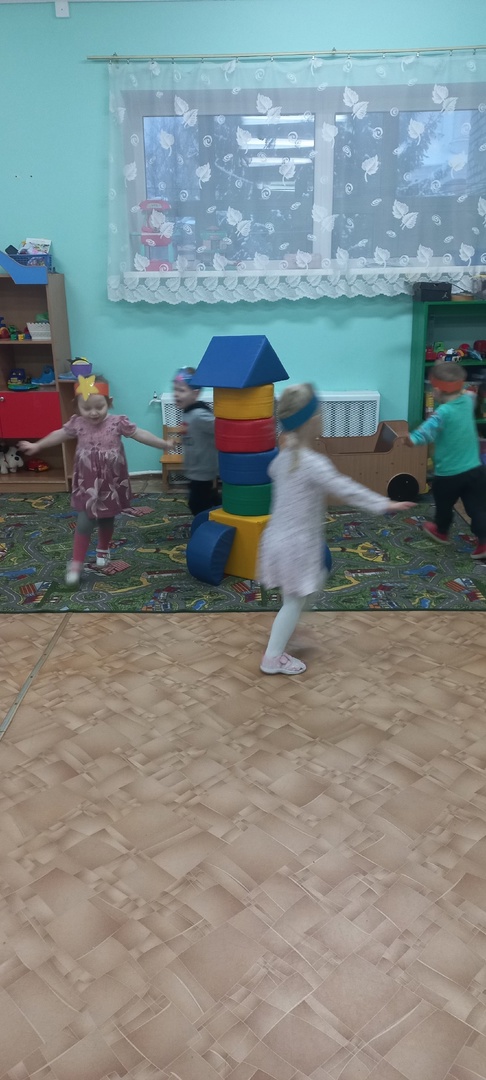 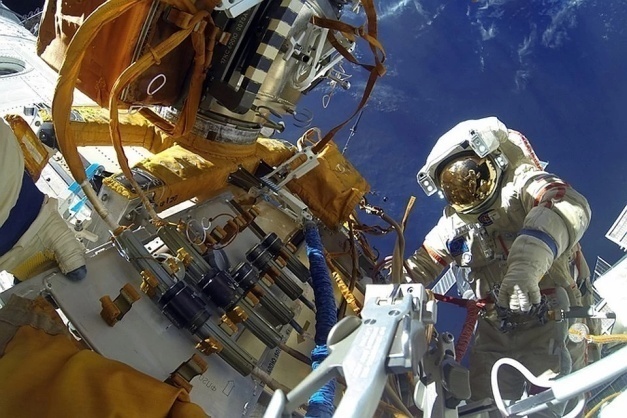 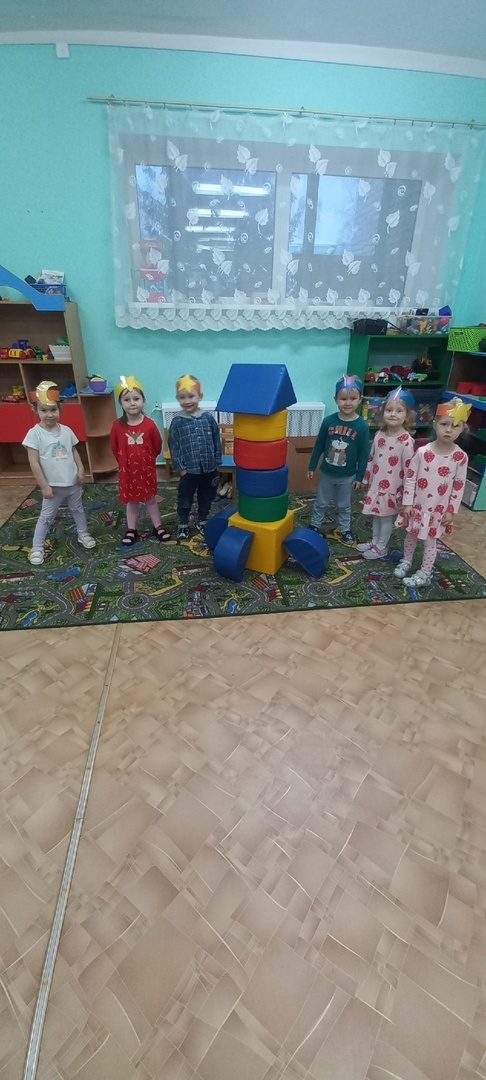 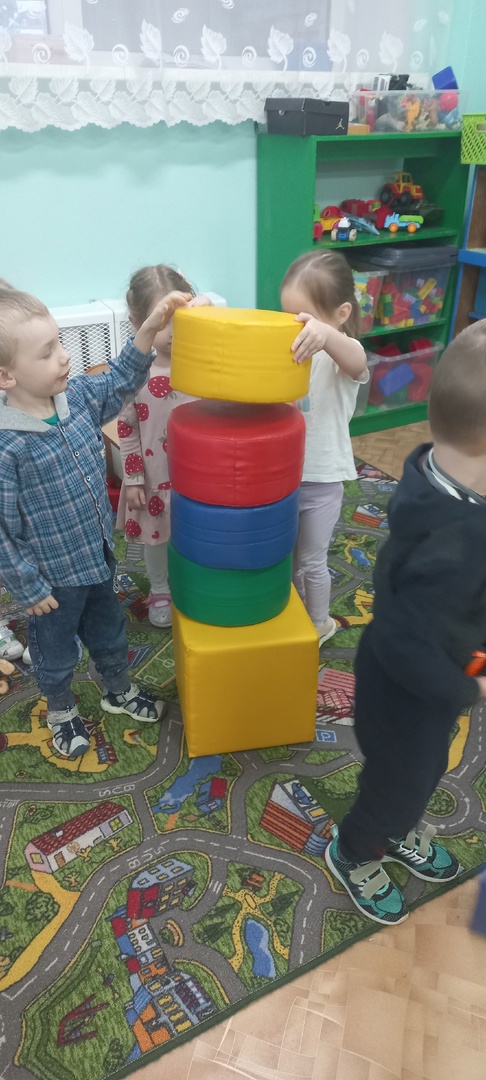 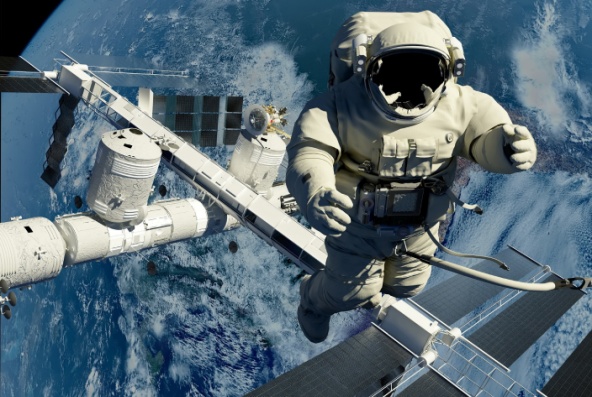 Просмотр мультфильма «Белка и стрелка»
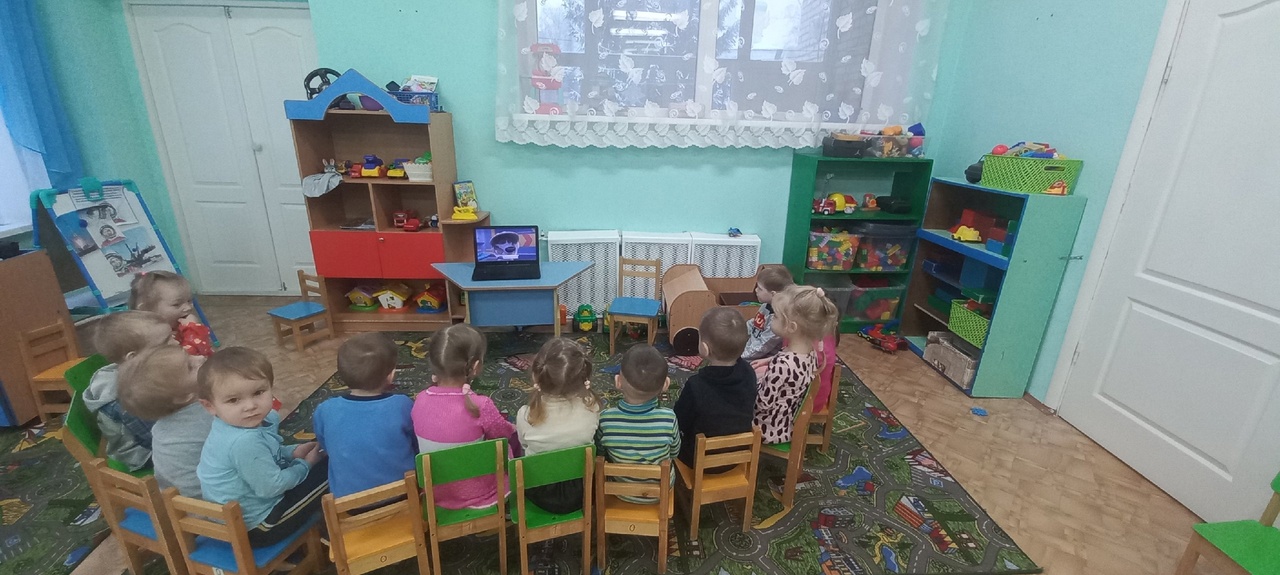 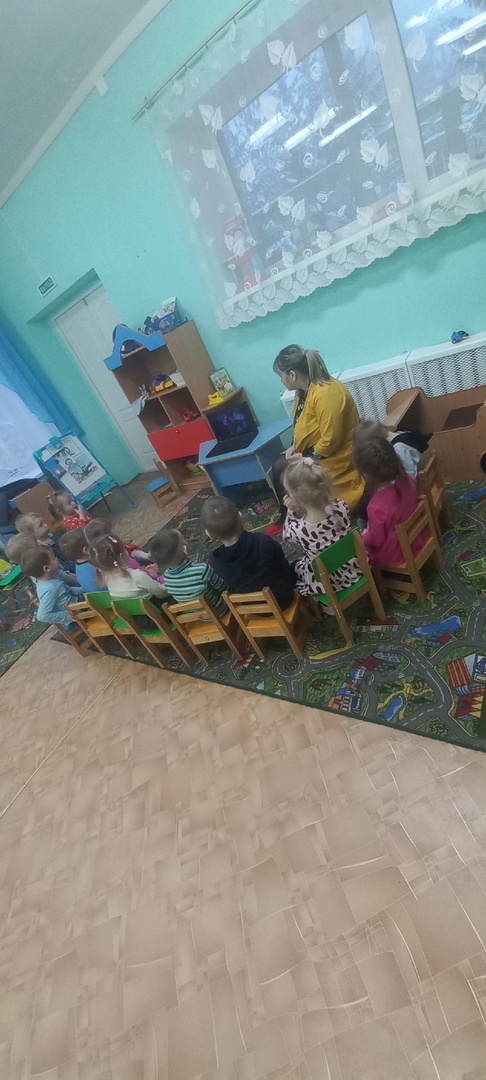 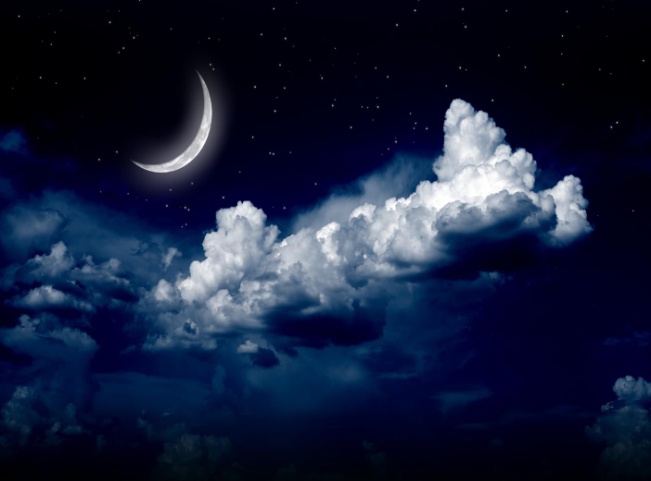 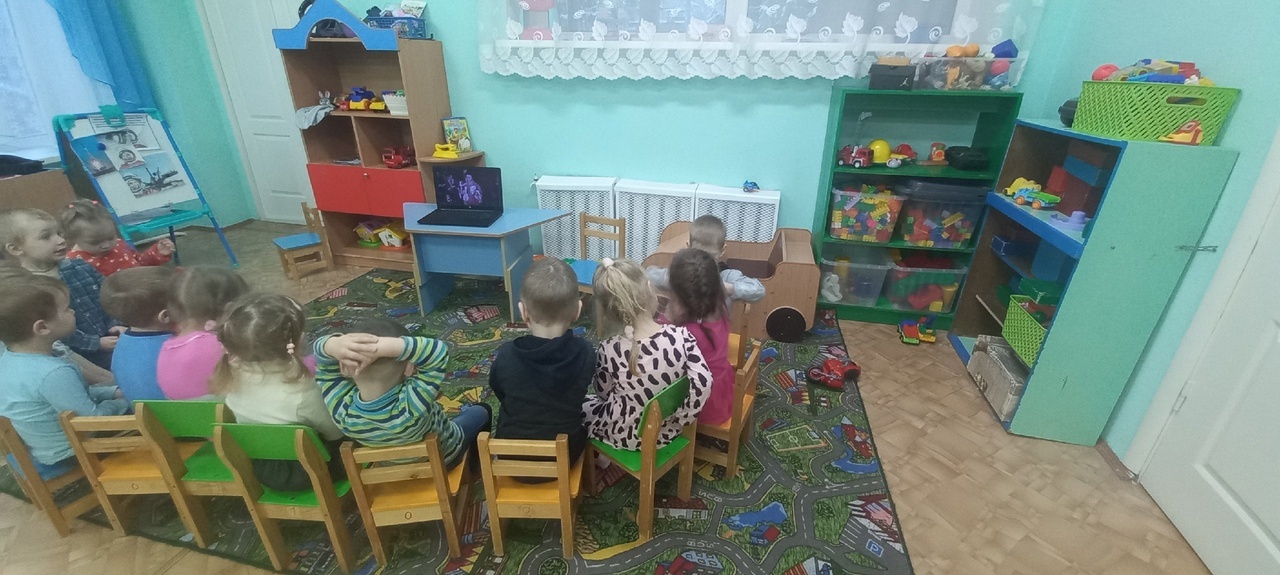 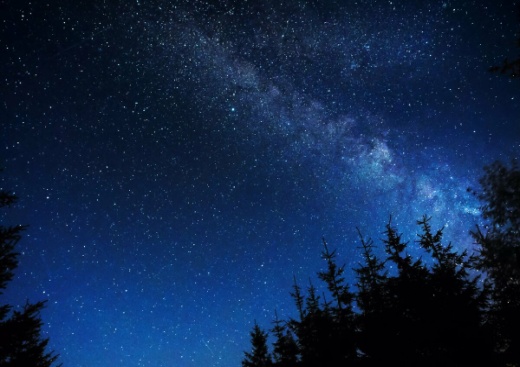 Конструирование «Ракета»
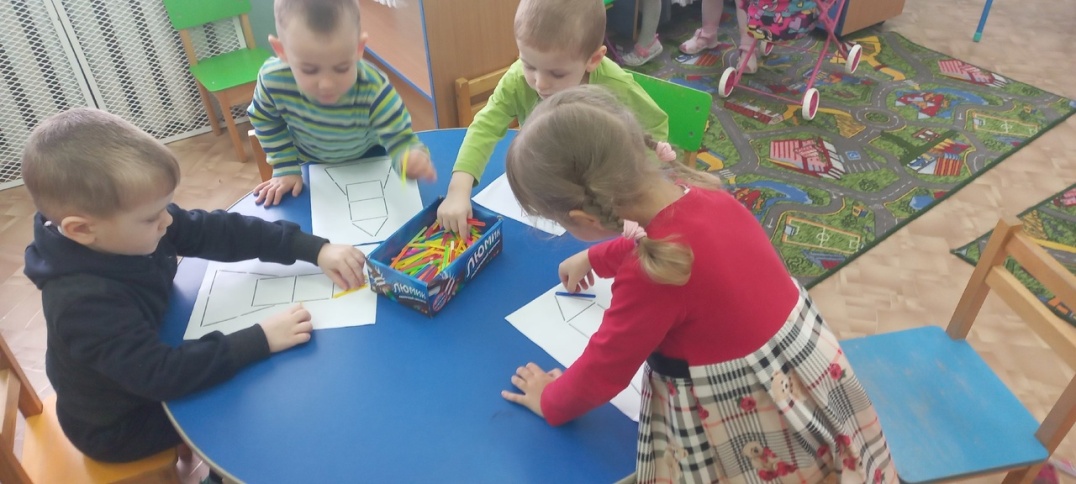 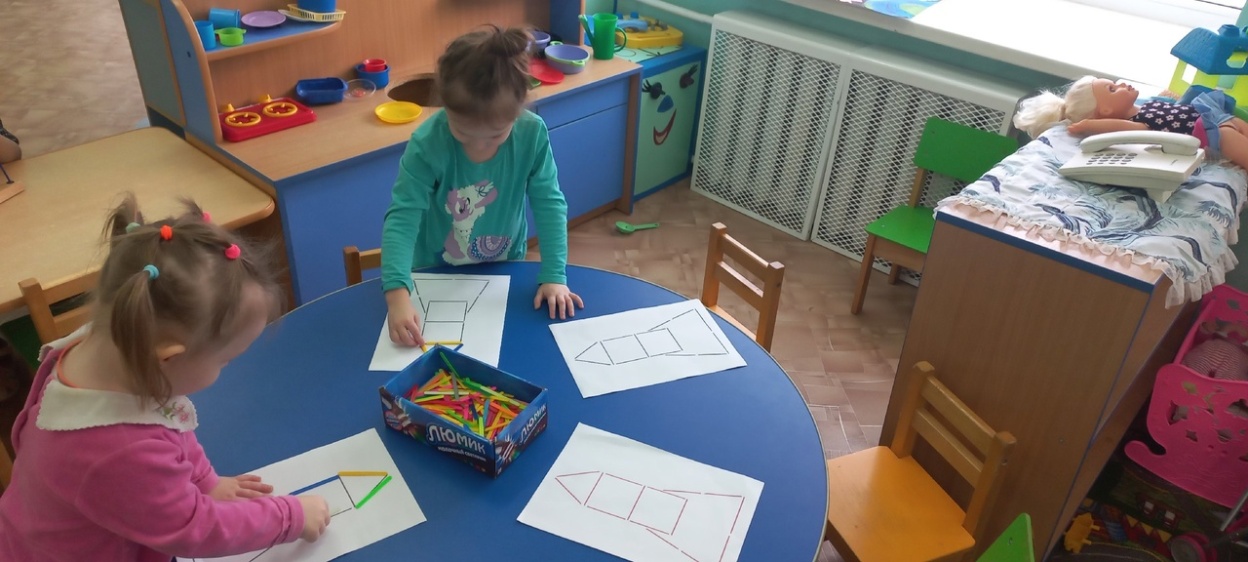 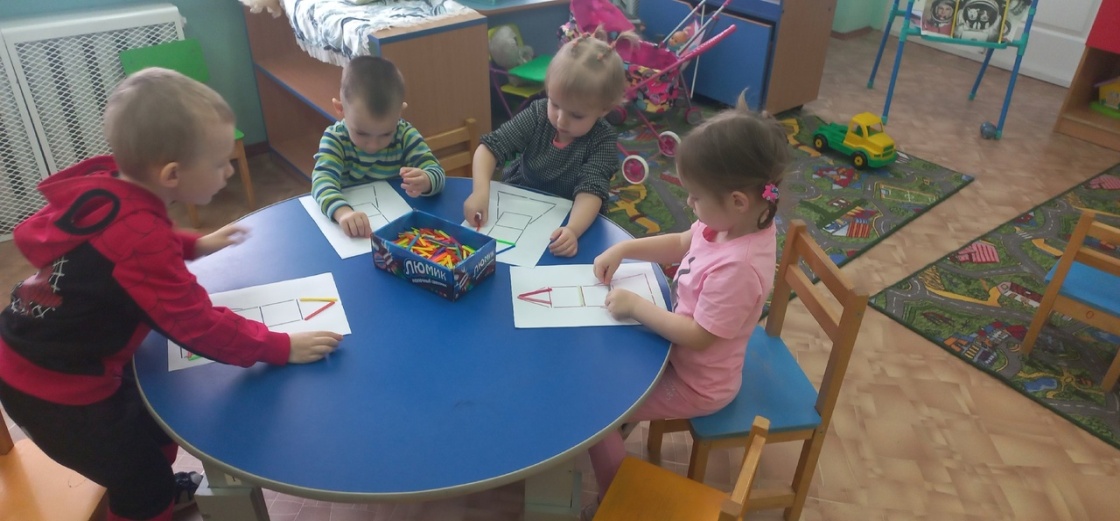 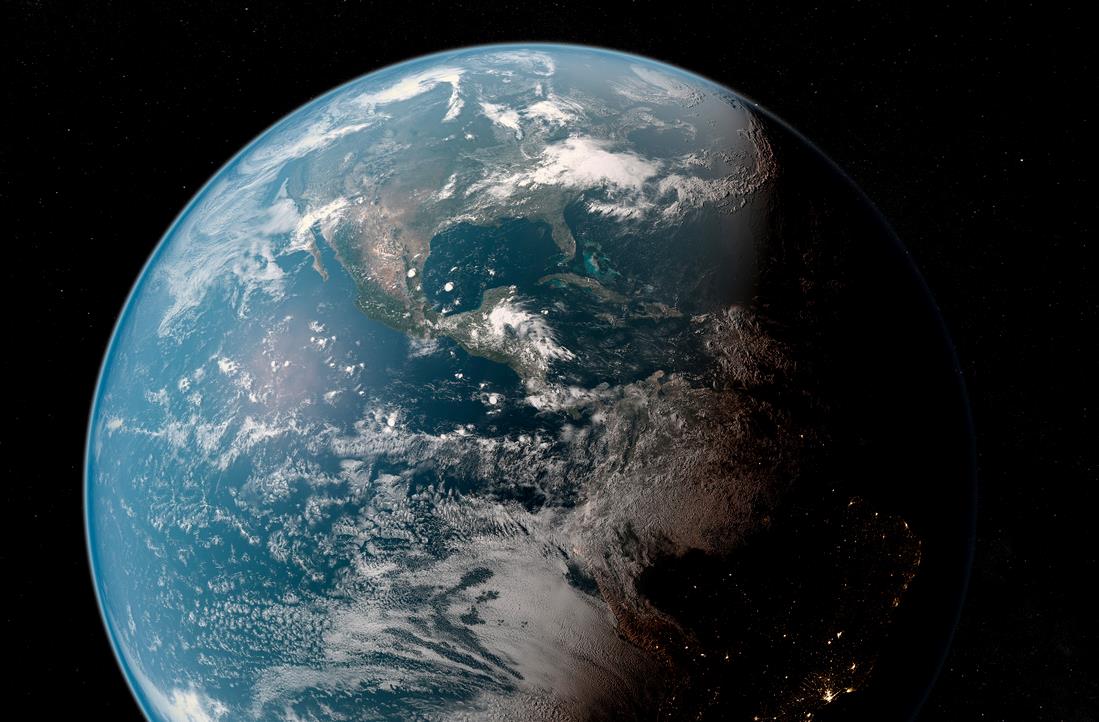 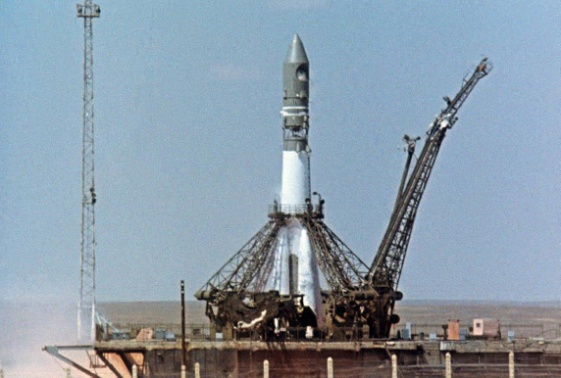 Собери ракету
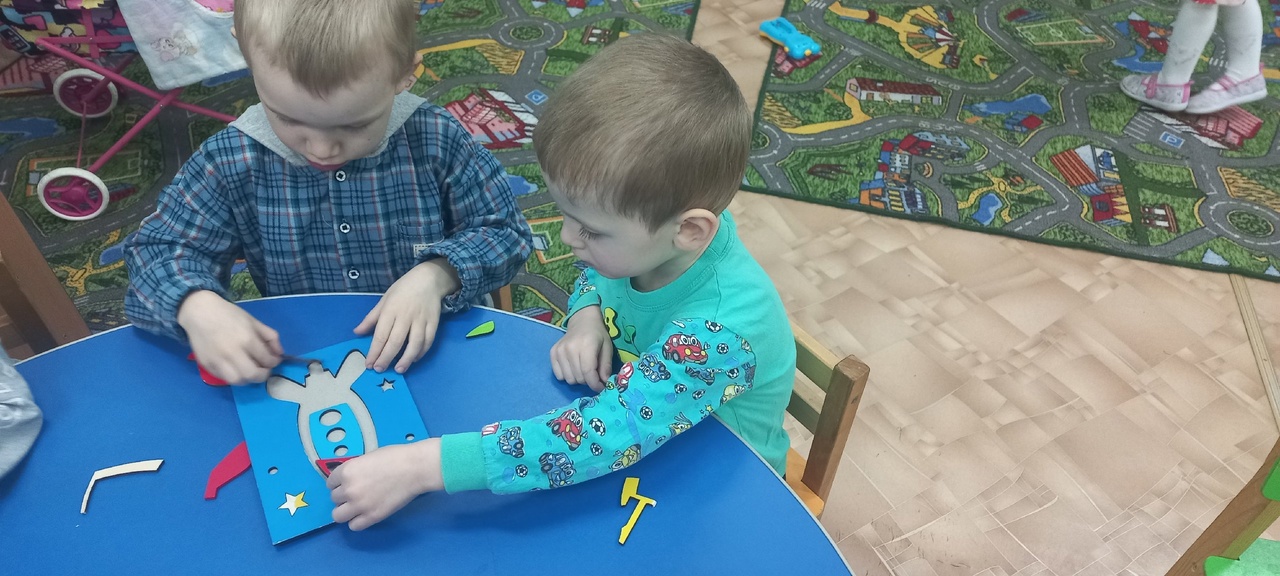 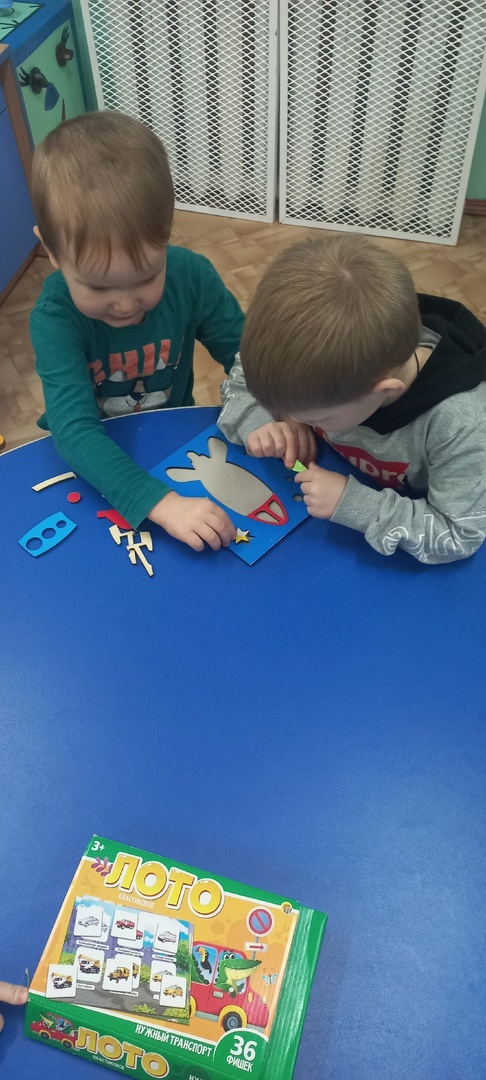 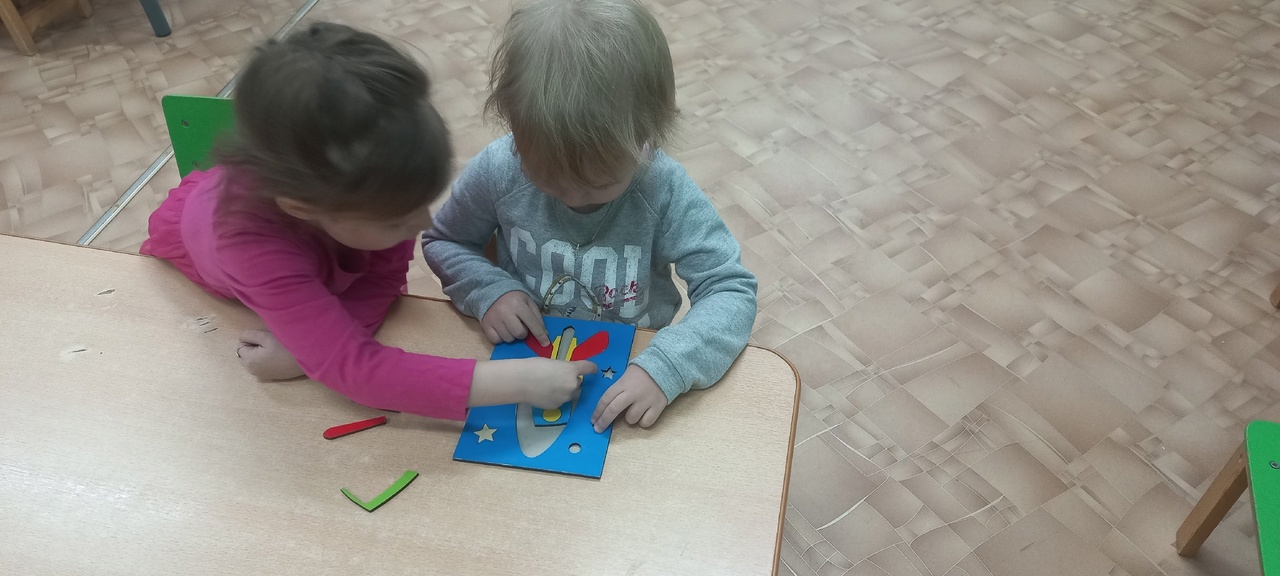 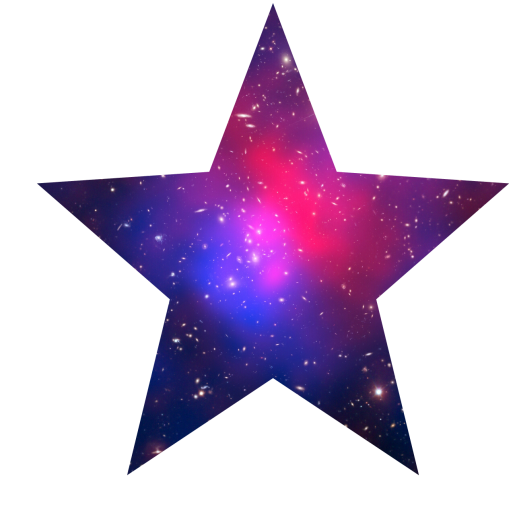 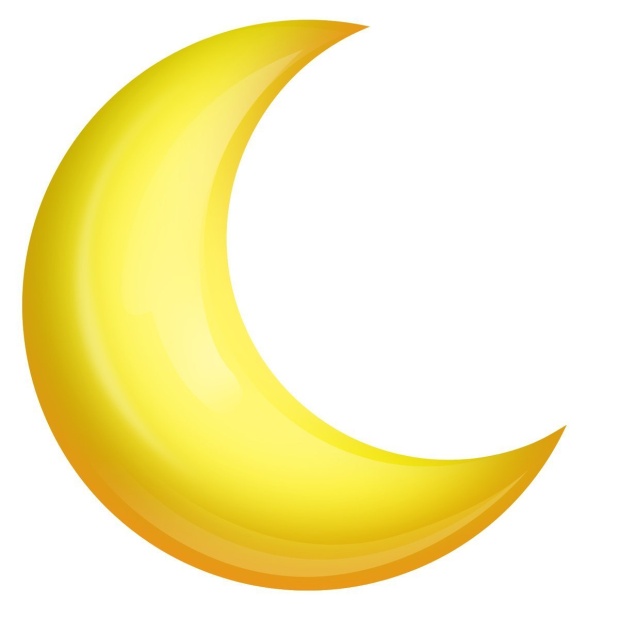 Выставка работ
 «Этот удивительный космос»
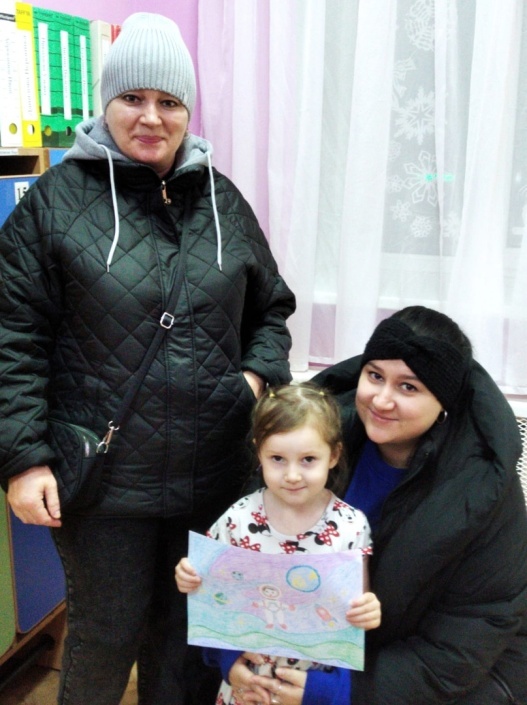 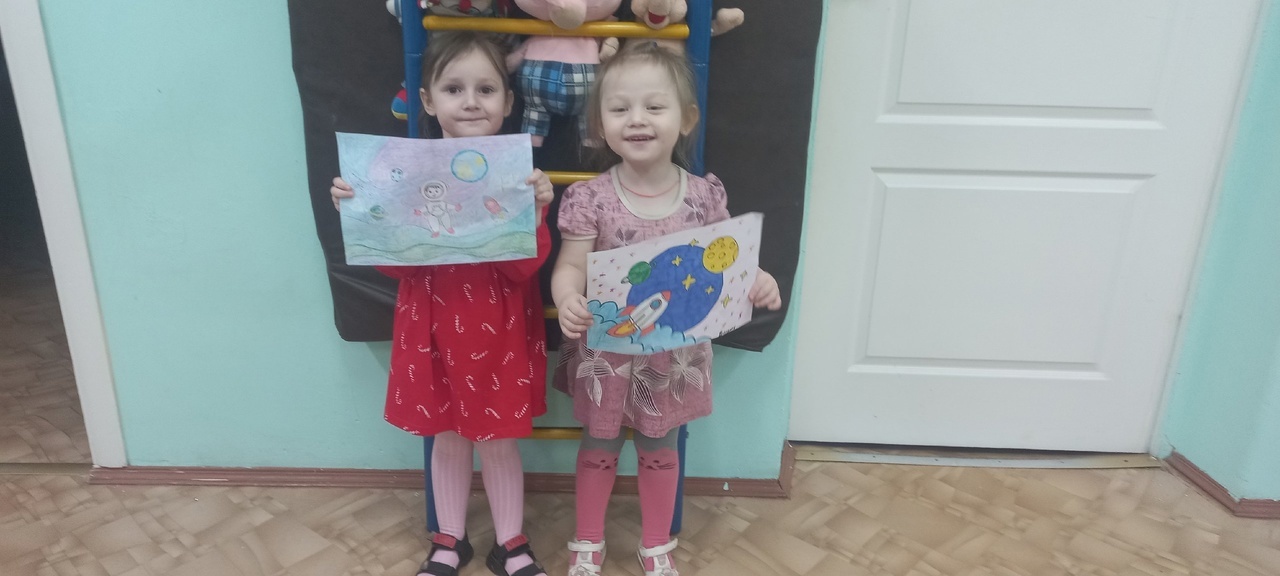 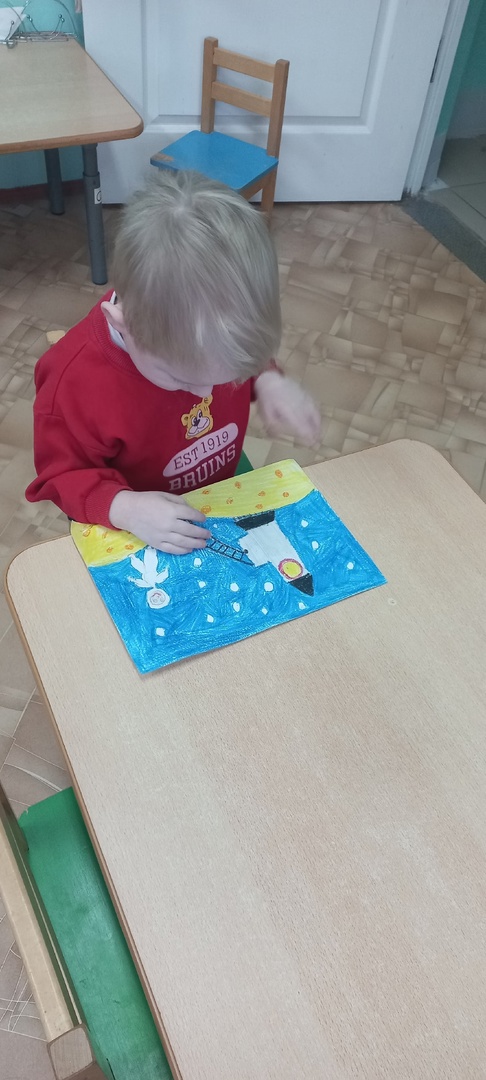 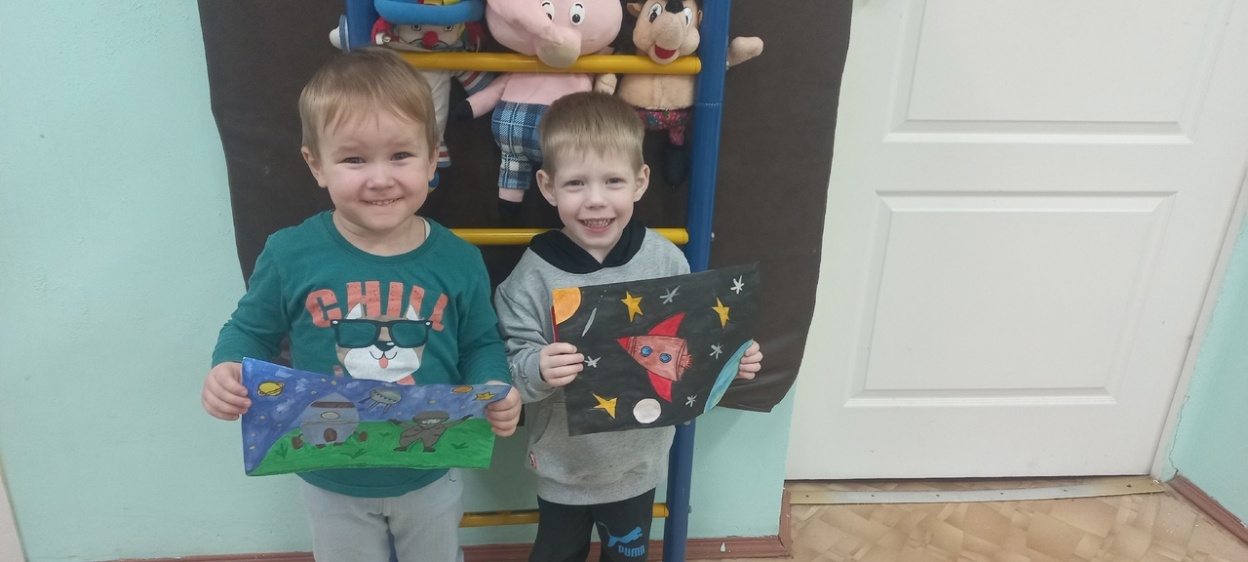 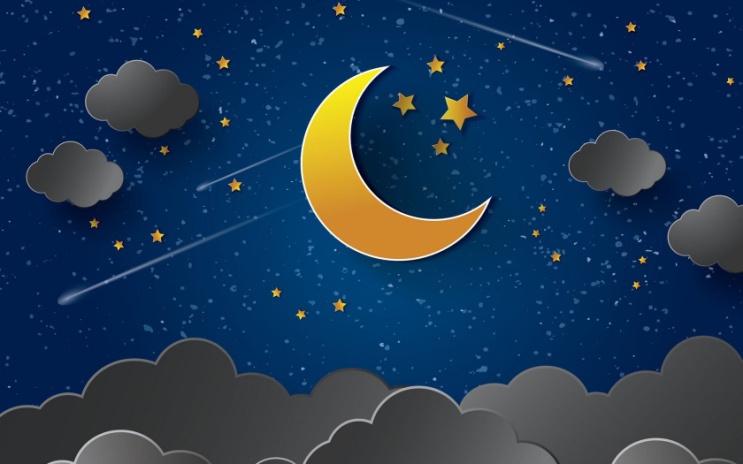 Спасибо за внимание!